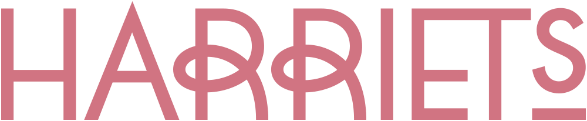 För våra yngre gäster
Barnburgare
Hamburgare med bröd och pommes frites
95 kr
Pannkakor
Tunnpankakor med sylt och vispgrädde
95 kr
Spagetti
med köttfärssås
95 kr
MUMS!
Vi bjuder på en kula sorbet efter maten!